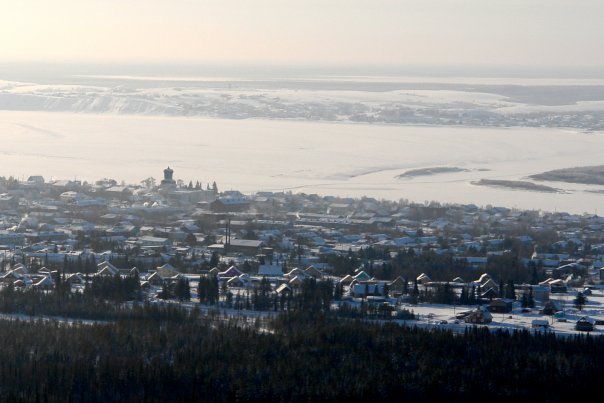 Проект
Буклет - «Ижма собирает гостей»
Ижма – село с богатой историей, традициями и обычаями, культурой.Место – очень интересное для гостей
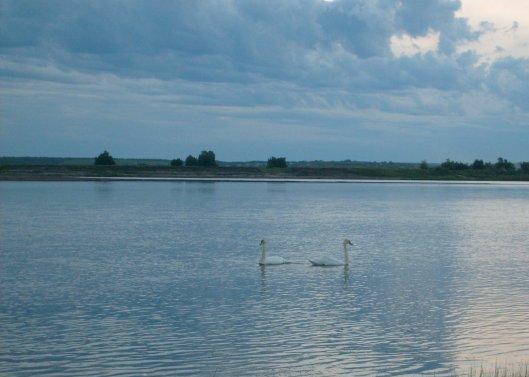 Цель проекта
Создать буклет «Ижма собирает гостей» с фотографиями, небольшим информационным текстом и цифрами.
    Буклет и будет нашим продуктом.
Этапы работы
1. Выяснить, для чего нужны буклеты, их назначение, виды.
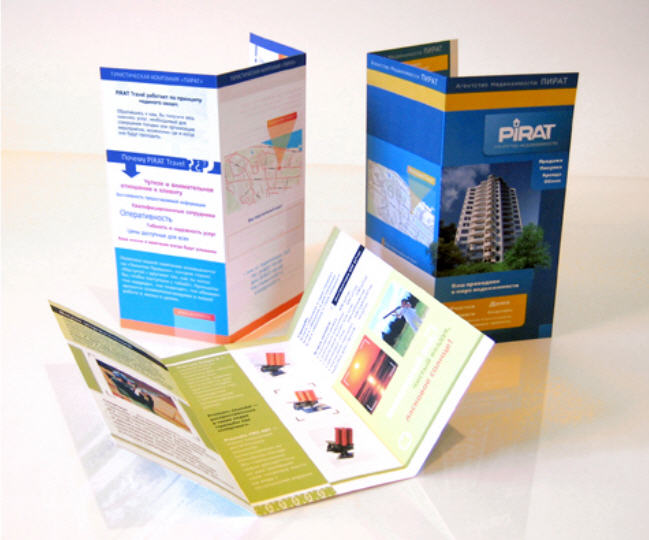 Буклет  - это многополосная печатная продукция, создаваемая с целью рекламы или информирования.
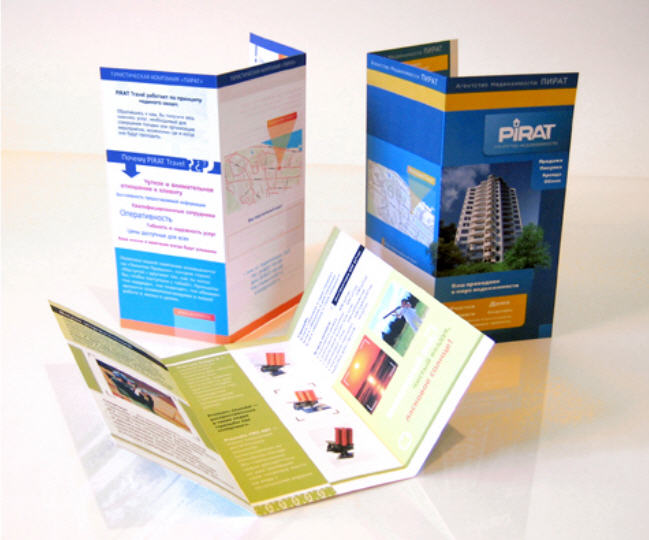 2. Выбрали название буклету, подобрали нужный формат, определились с количеством  полос.
3.   Беседы с родителями, бабушками, дедушками, посещение музея, фотосъёмка интересных мест и достопримечательностей. Данные по нашему селу получили в отделе статистики.
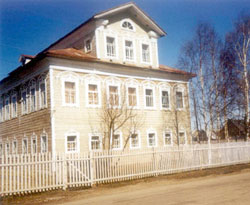 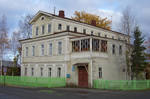 Во время работы, около музея
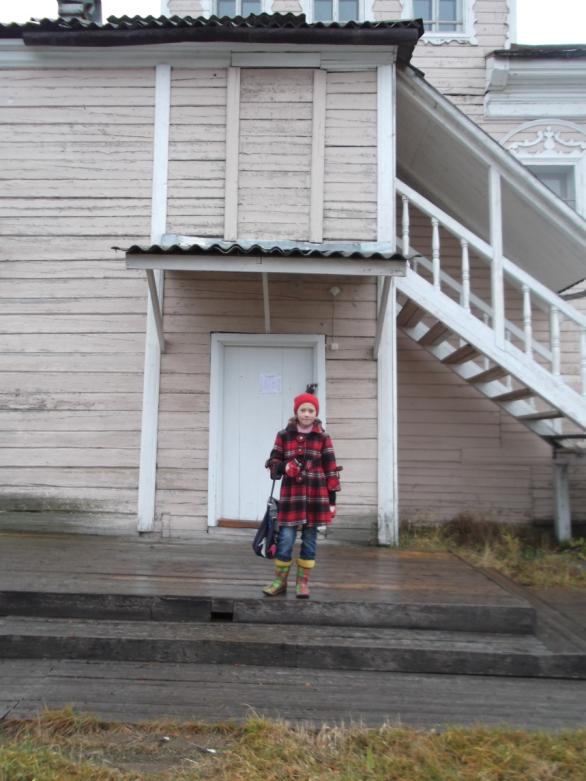 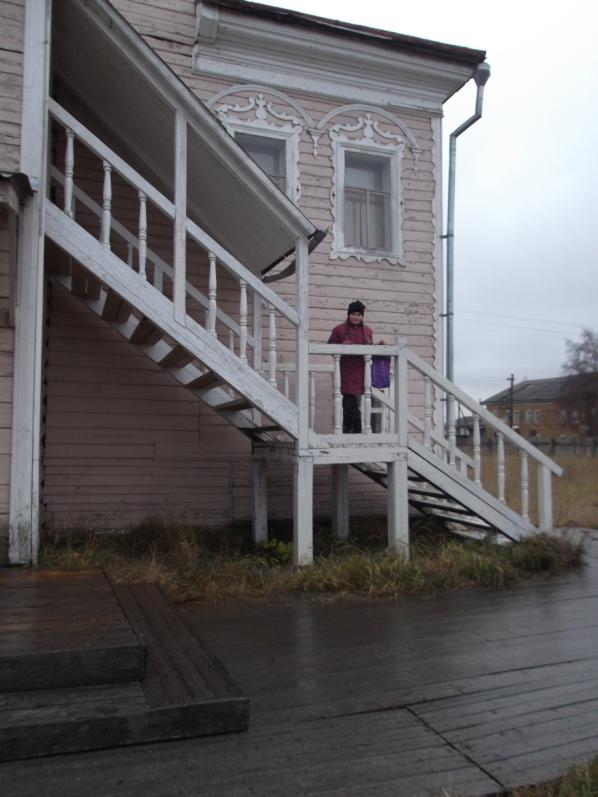 4. Оформление  буклета, редактирование.Готовый продукт – буклет «Ижма собирает гостей» с фотографиями, информационным текстом и цифрами.
Выводы:Цель достигнута, готовый продукт -  буклет -  получен.
Спасибо за внимание!